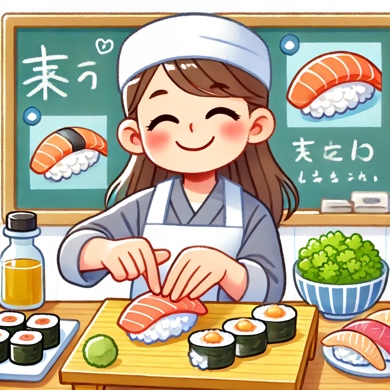 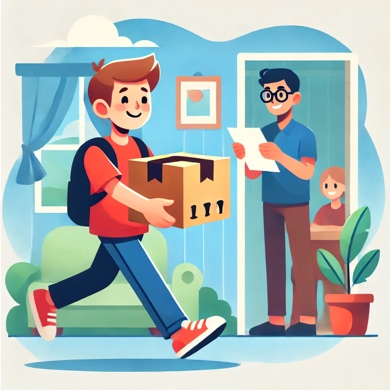 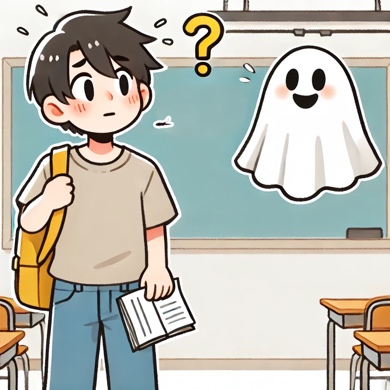 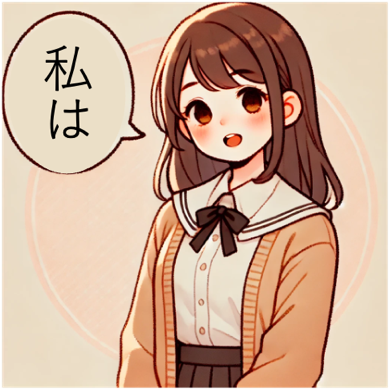 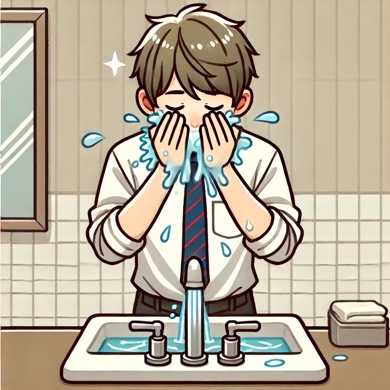 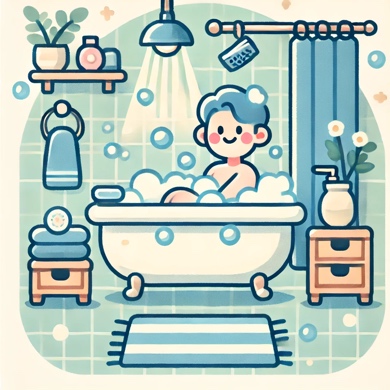 speak
 Japanese
make sushi
bring a box
see a ghost
take a bath
wash my face
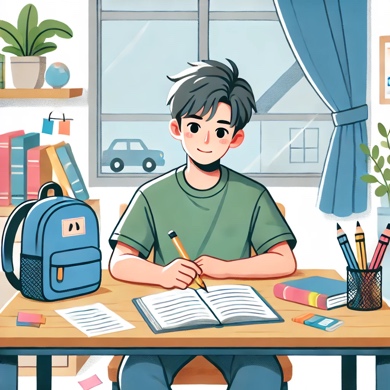 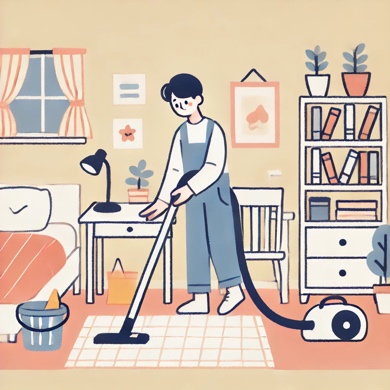 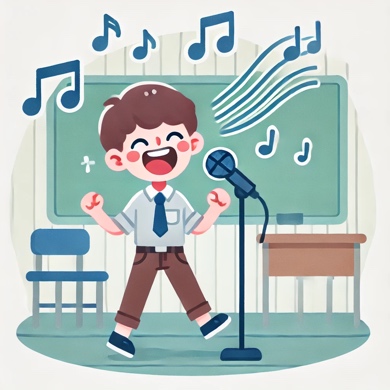 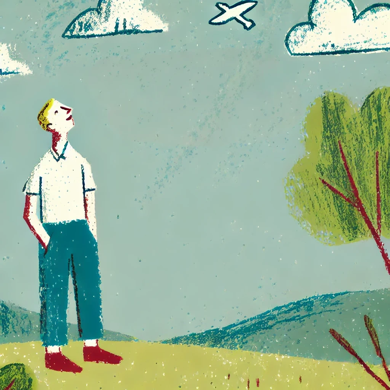 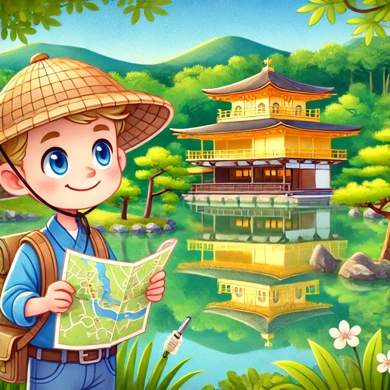 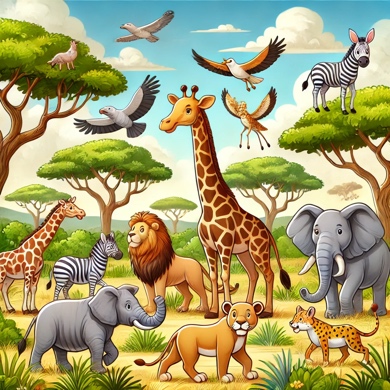 clean
 my room
do my homework
live in Africa
visit Kyoto
look at the sky
sing a song
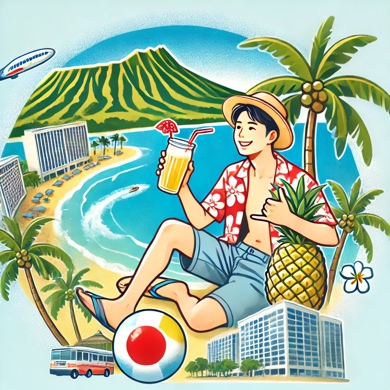 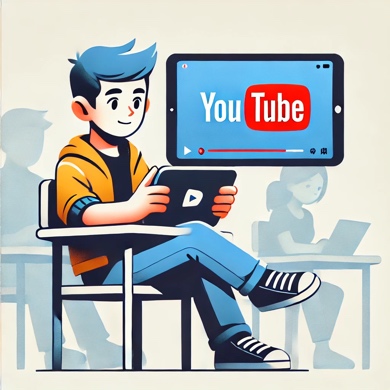 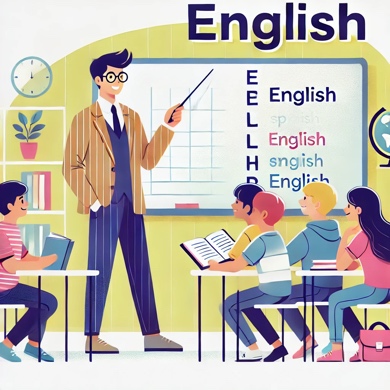 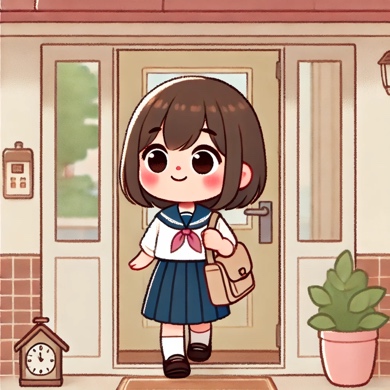 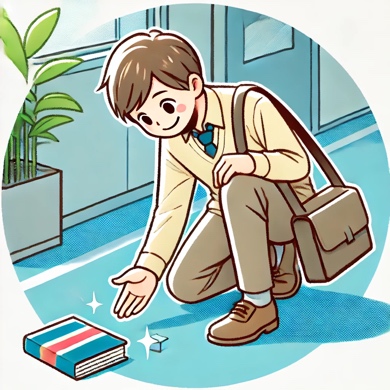 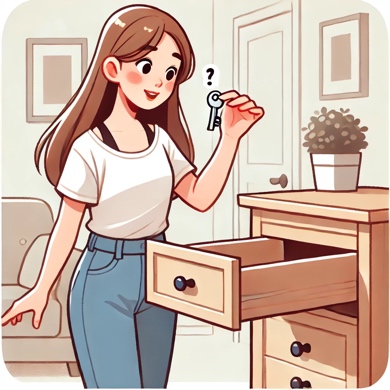 enjoy
 my trip
watch
 YouTube
pick up
 a book
go to school
teach English
find my key
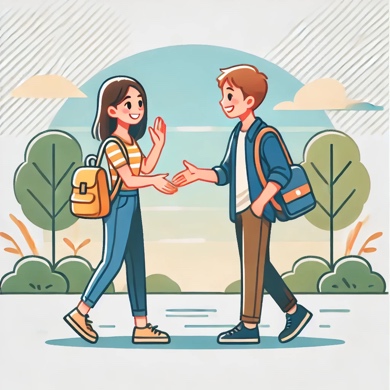 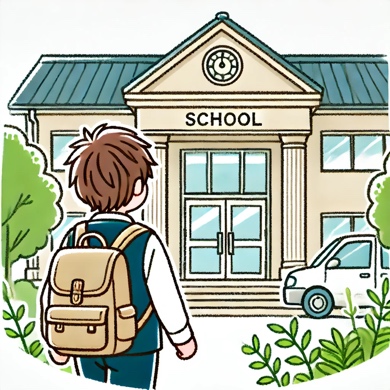 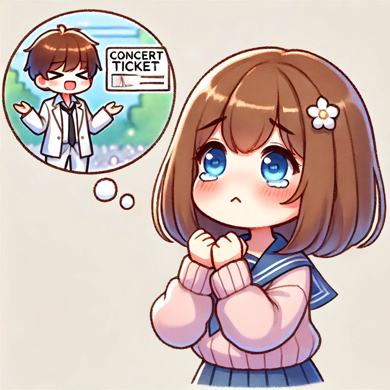 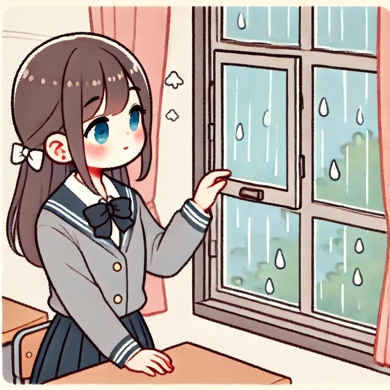 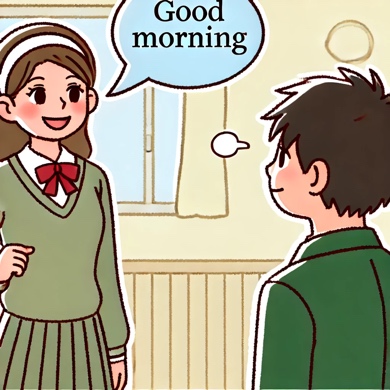 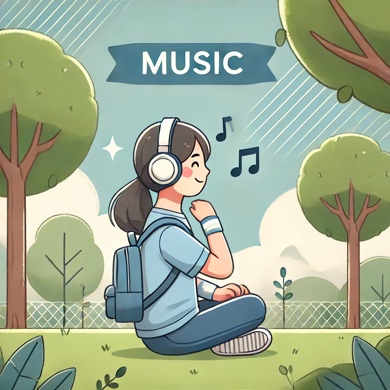 meet
 at the park
close
 the window
say
“Good morning”
want a ticket
come to school
listen to music
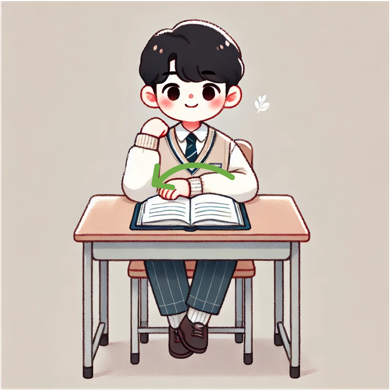 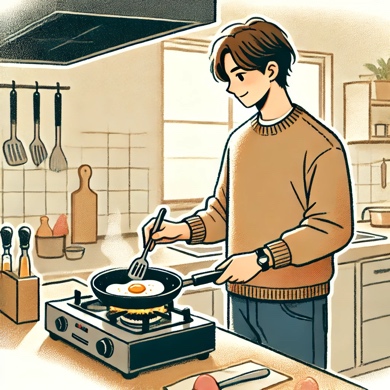 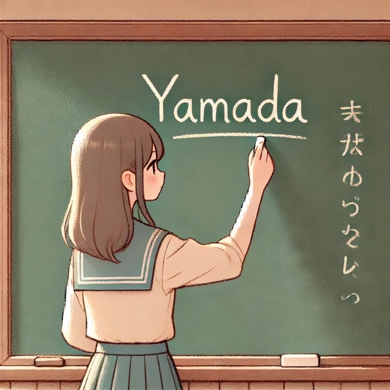 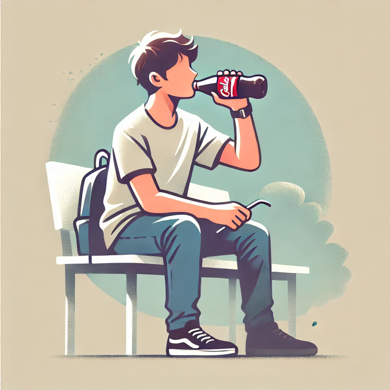 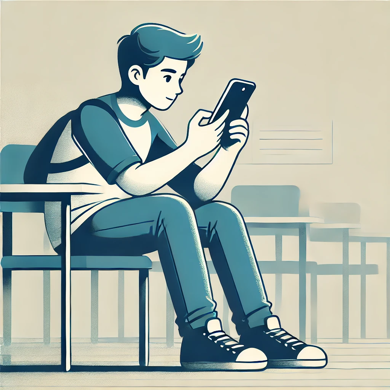 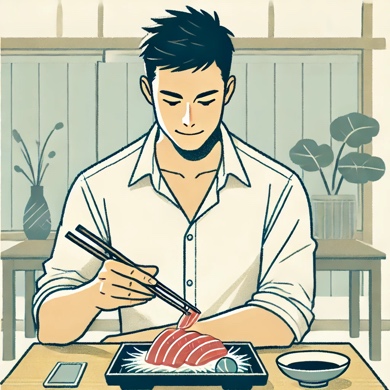 write
 my name
use a smartphone
drink cola
cook breakfast
eat sashimi
open a book
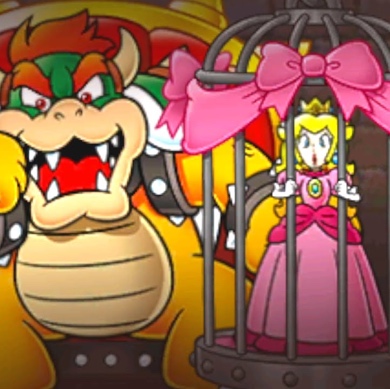 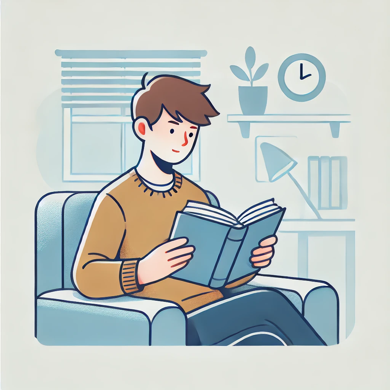 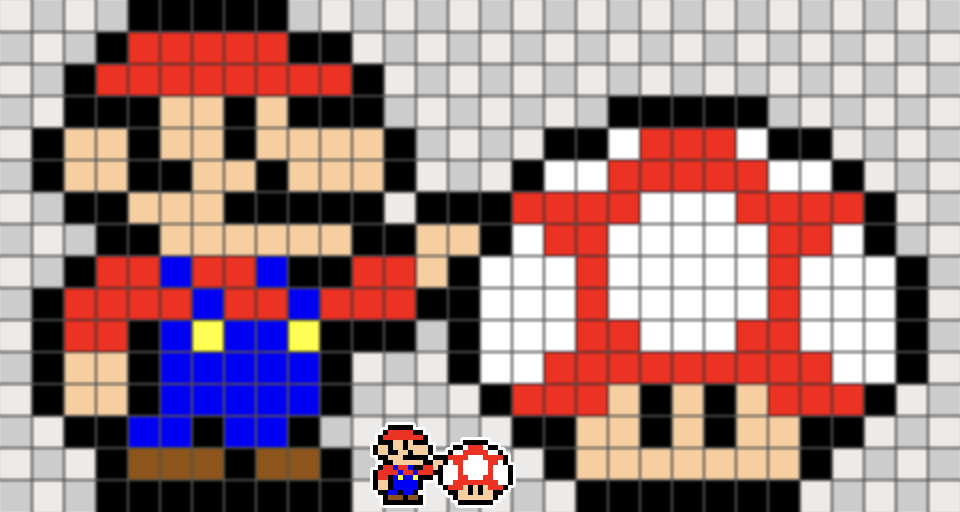 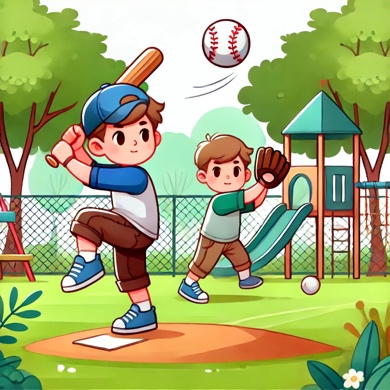 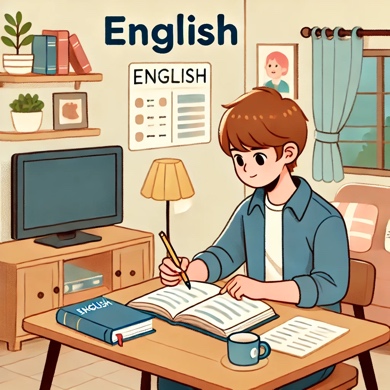 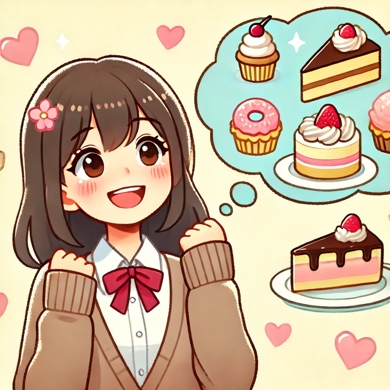 touch a mushroom
help
 a princess
read a book
play baseball
study English
like sweets
一般動詞リスト
no
class
name
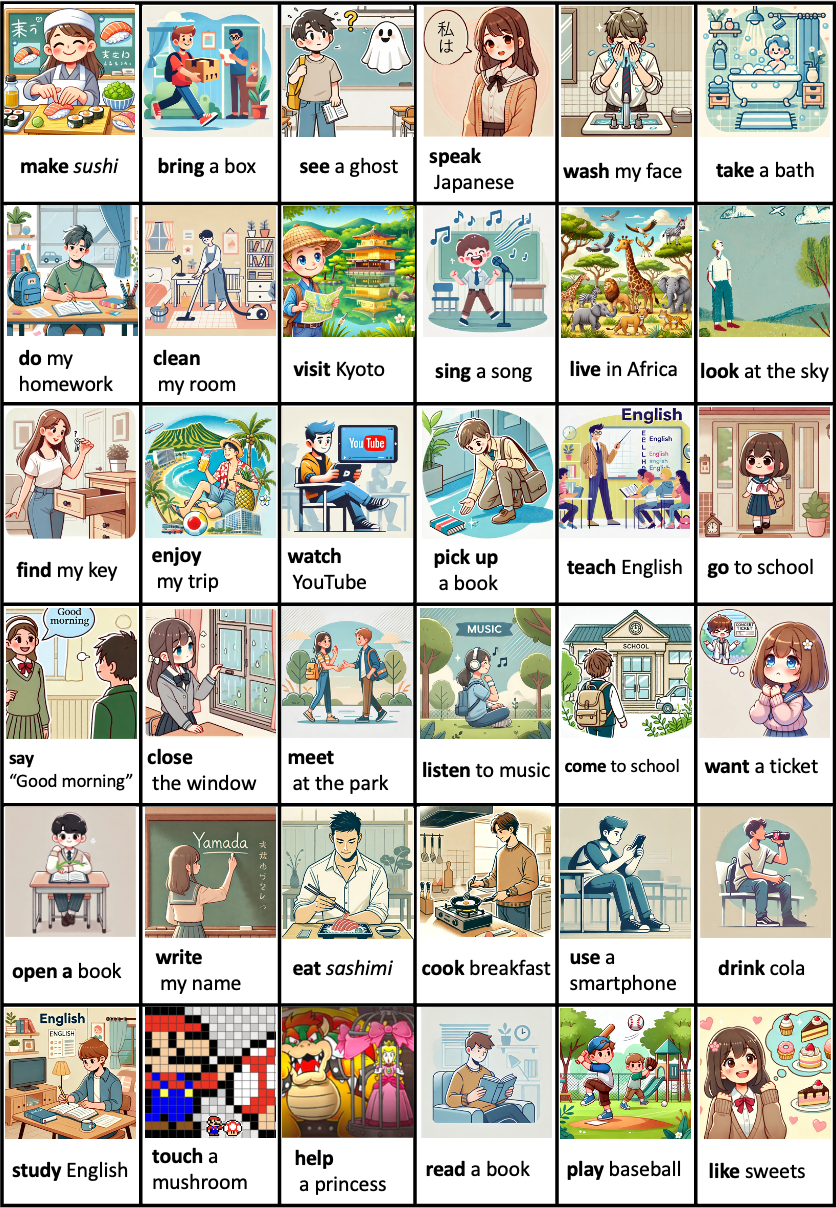